Linearity is a special case: a curriculum rethink
We gather some functions together in a visual perspective on some key curriculum ideas that deserve more attention than the label 'non-linear' suggests
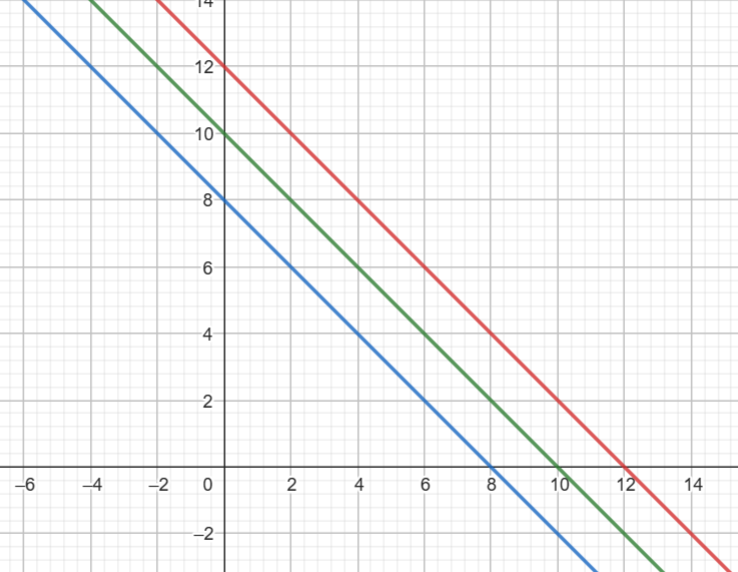 What characteristics can you see?
Why are the lines parallel?
What relationships are represented?
Number bonds!!
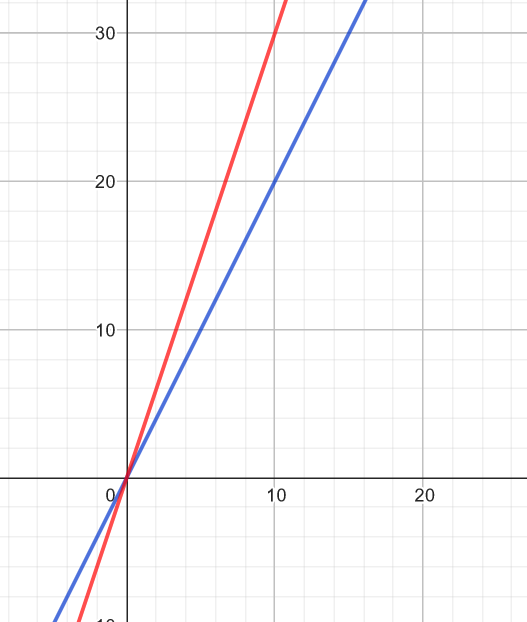 What characteristics can you see?
Why do the lines go through the origin?
What relationships are represented?
Multiplication facts!!
Proportionality
Building on the idea of ‘fact families’
A straight line goes through (0,5) and (3,0) on the usual axes
	Write an equation to represent this line
	… and another
	… and another

Compare equations
How does each equation tell you about the function - in particular how does it relate to features of the graph?
Examples
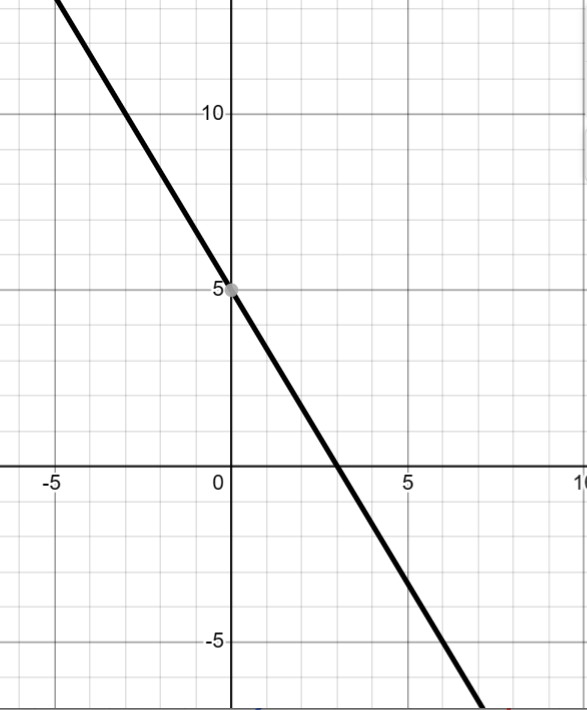 y=5(1-x/3)
3y + 5x=15 
15 – 5x = 3y
...
1=5(15-x)/3y
(3/x) + (5/y) = 15/xy
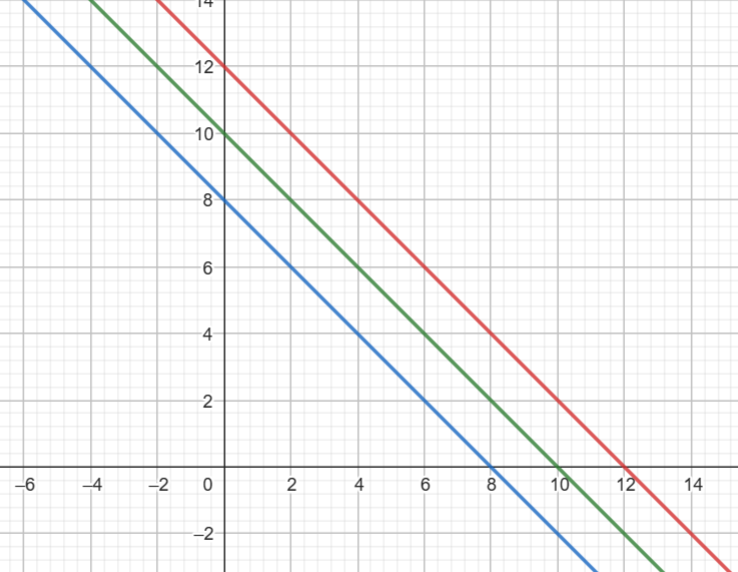 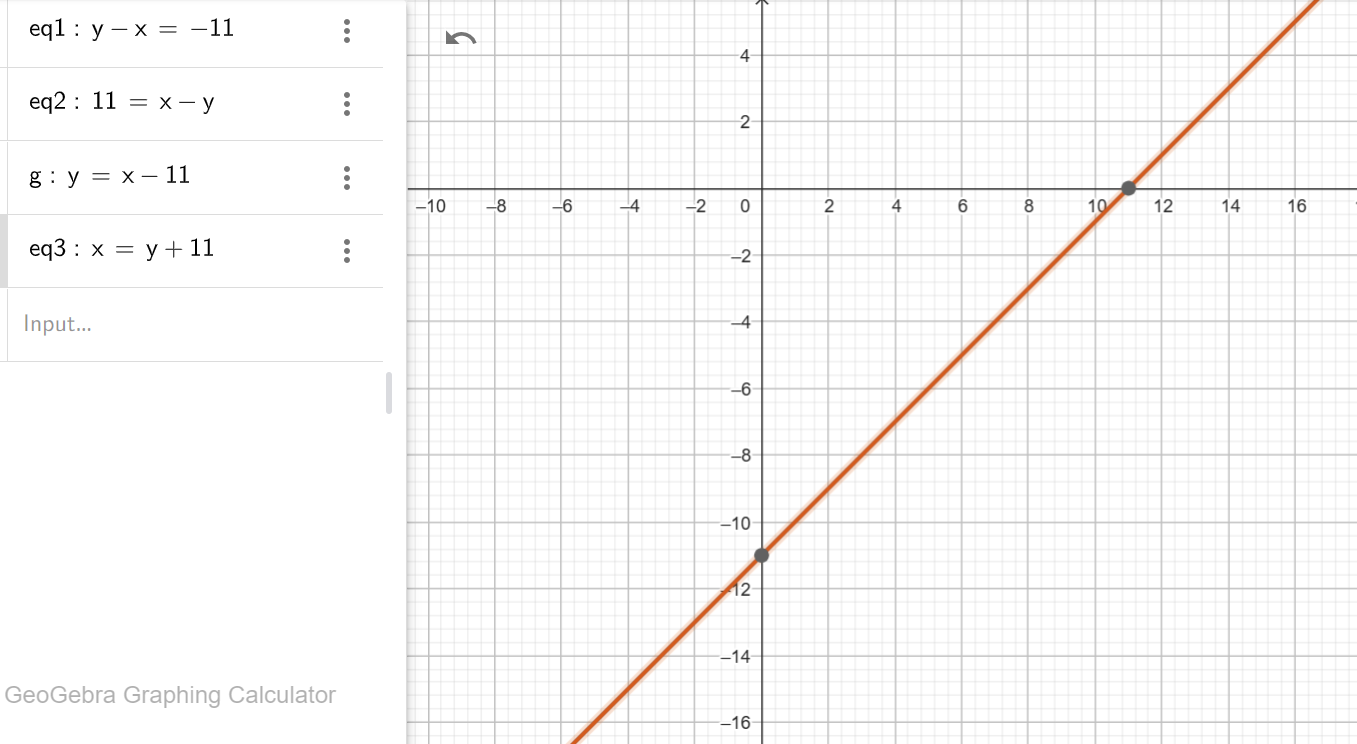 Looks like reflection of a ‘number bond’ line.  Why?
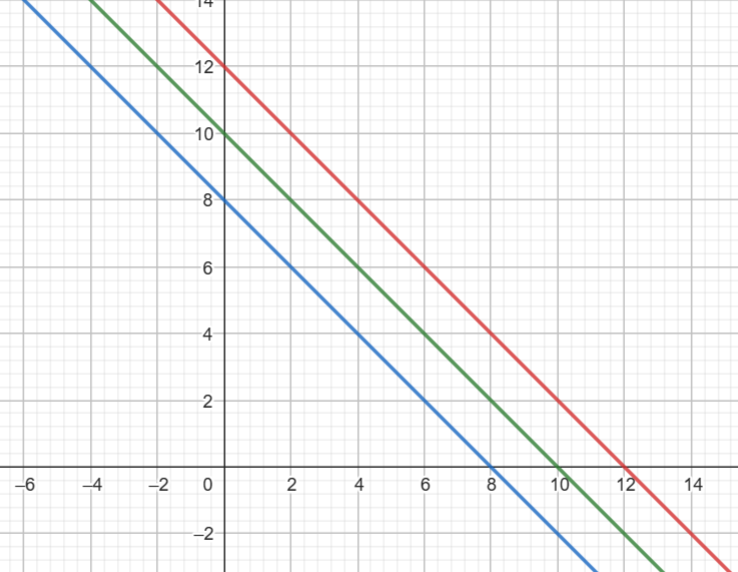 Add 2 to one of the lengths
x + y = 8
(x + 2) + y = 8 + 2
x + (y + 2) = 8 + 2
What effect does that have on the graph?
Ambiguity
Making fractions (Griffiths, Back & Gifford 2023)
If one cake is shared between 5 people, each person gets a fifth
If one cake is shared between 6 people, each person gets a sixth
etc.
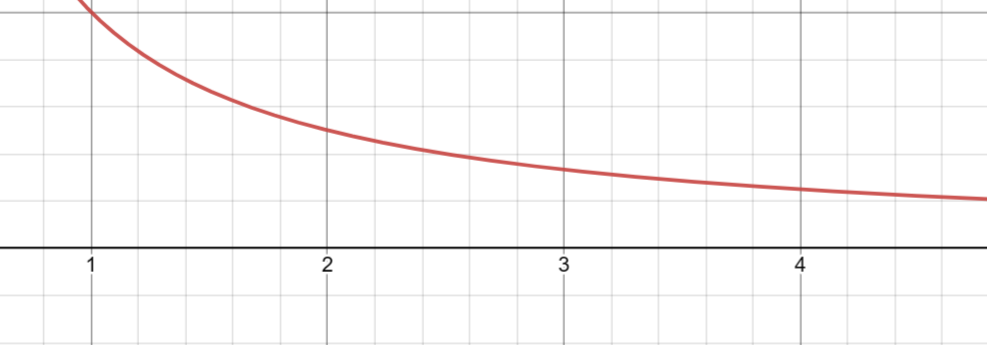 1
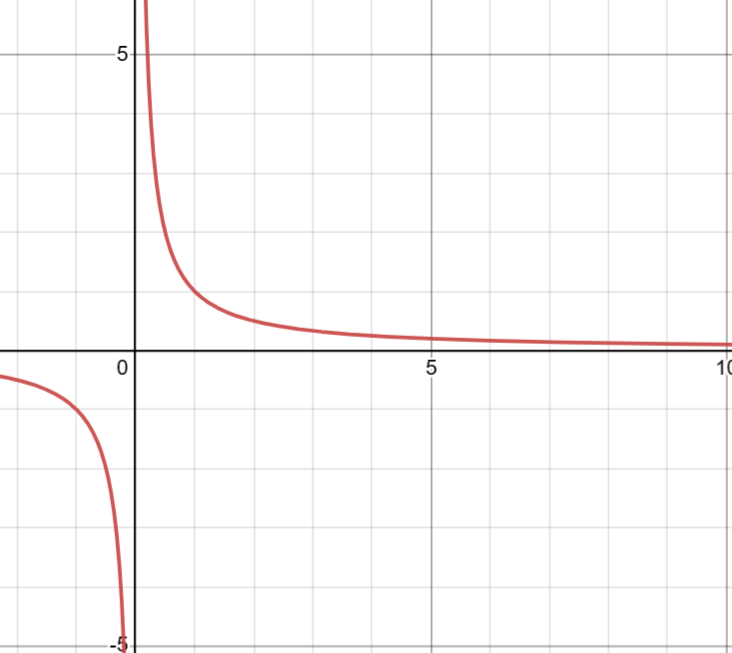 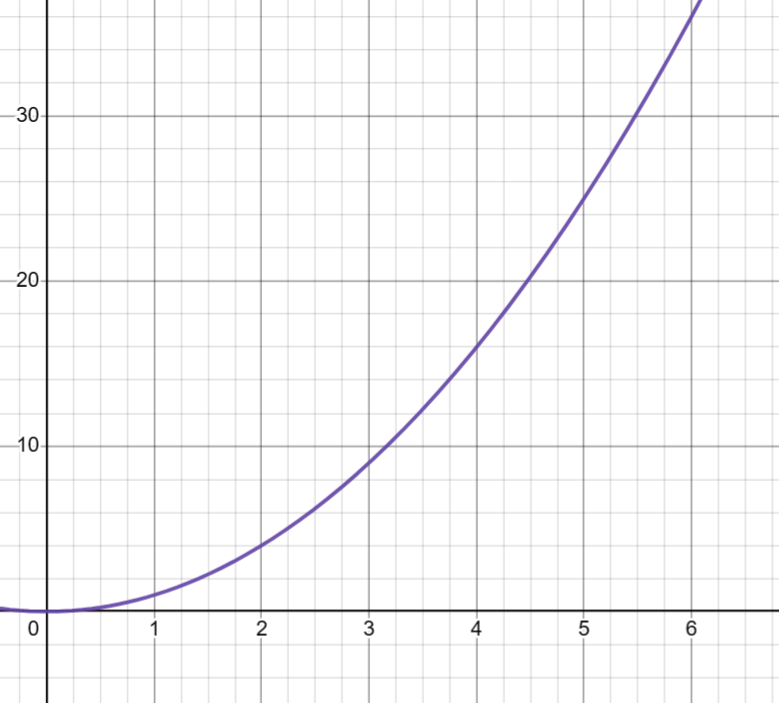 Area of square and side of square
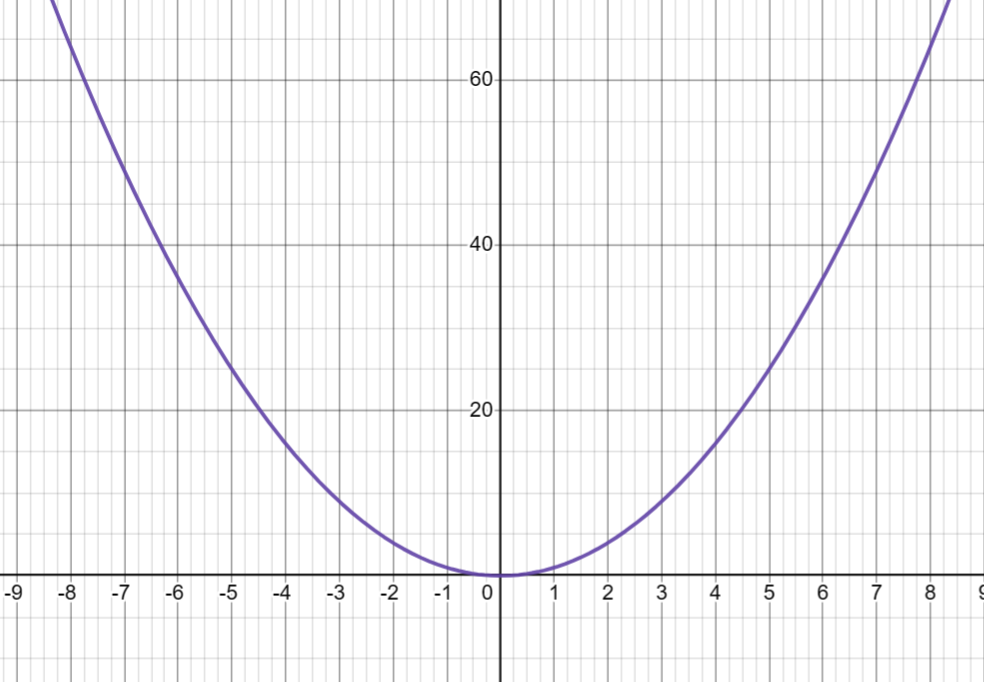 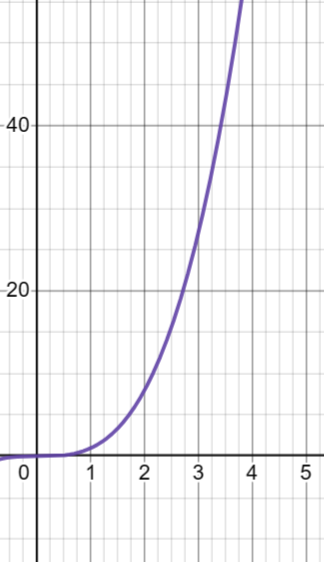 Volume of cube and side of cube
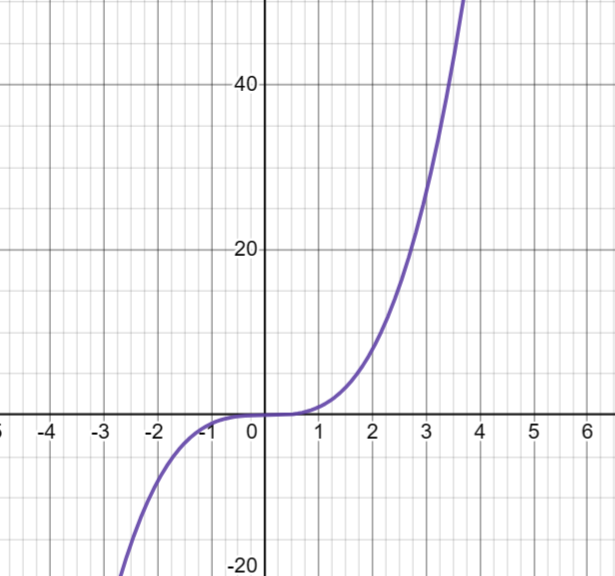 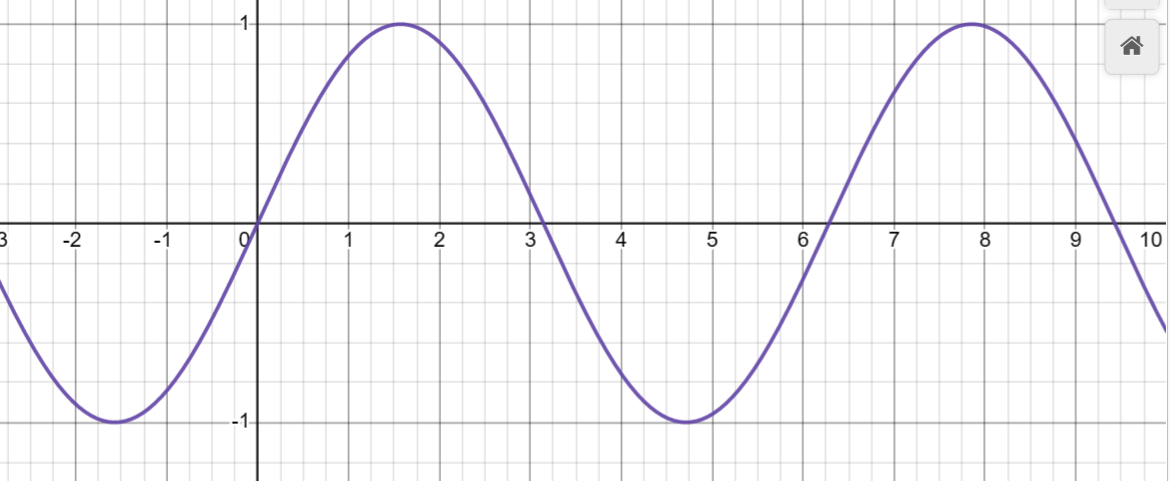 Sequences
Join the dots?
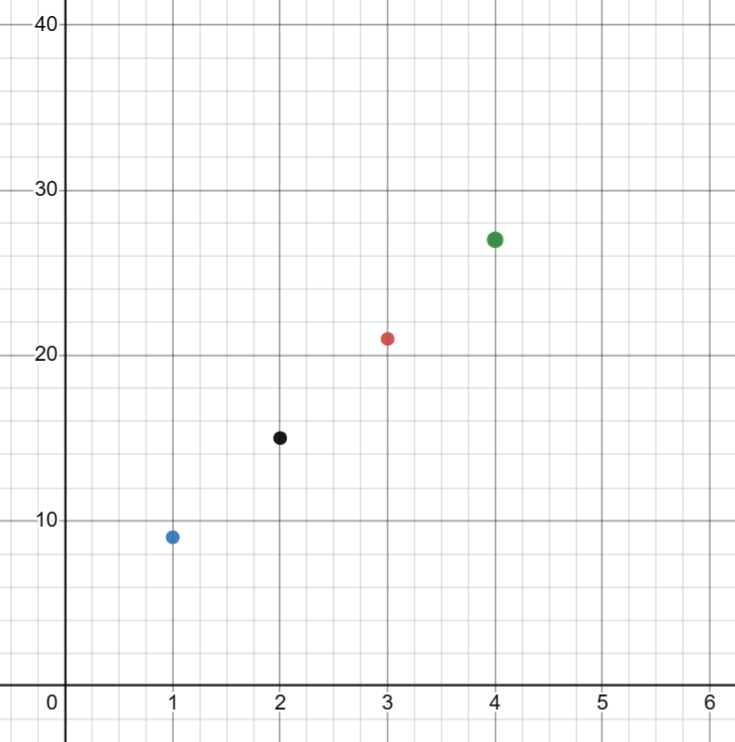 Artificial contexts?
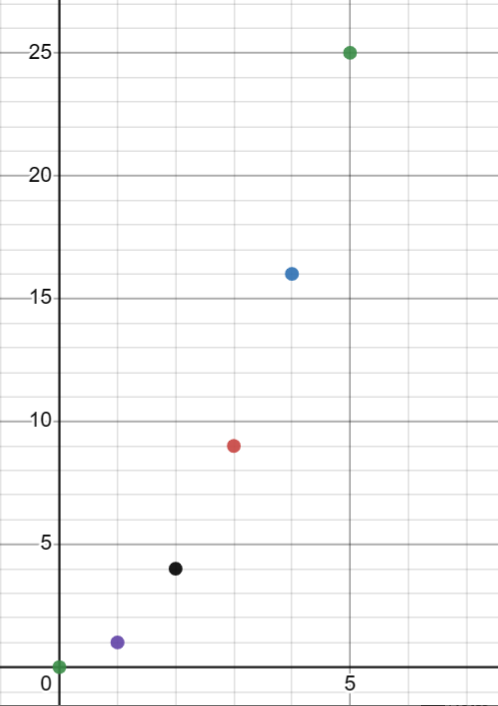 Join the dots?
Playing with functions as objects
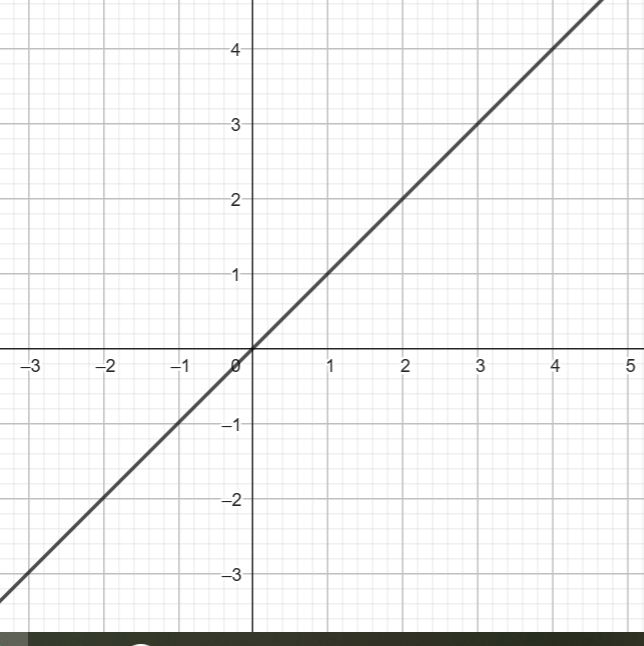 Add 2 to one of the variables
Which way does the graph move?
The underlying equalities
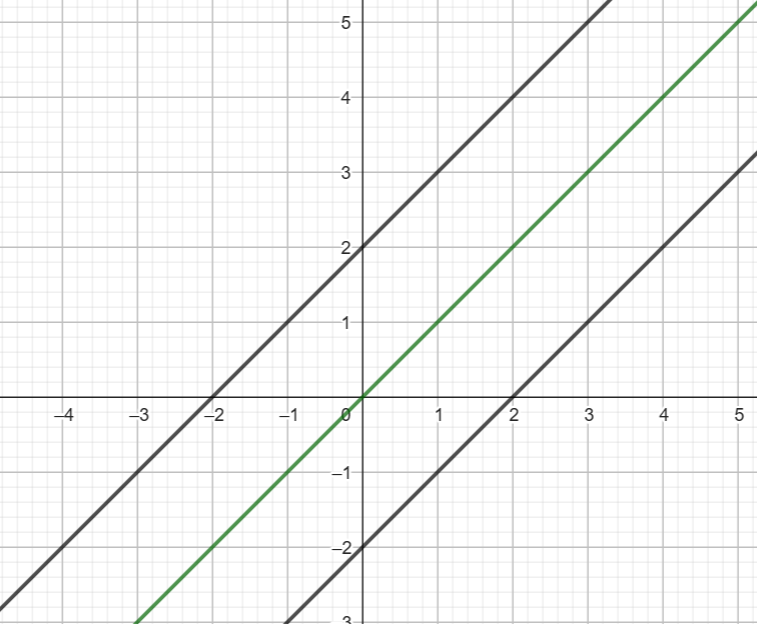 y = x
y + 2 = x
y = x + 2
y - 2 = x  
y = x - 2
Does the line move up or down or sideways?
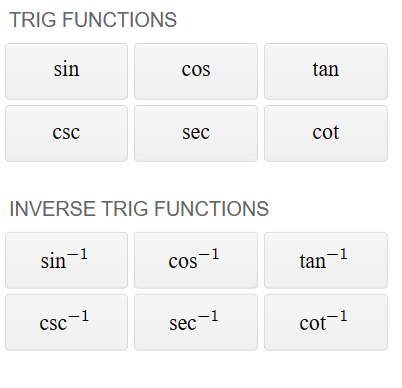 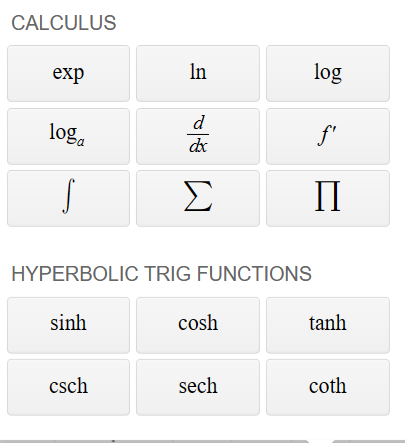 Playing with a graph plotter
Add 2 to the ‘something’ in y = something
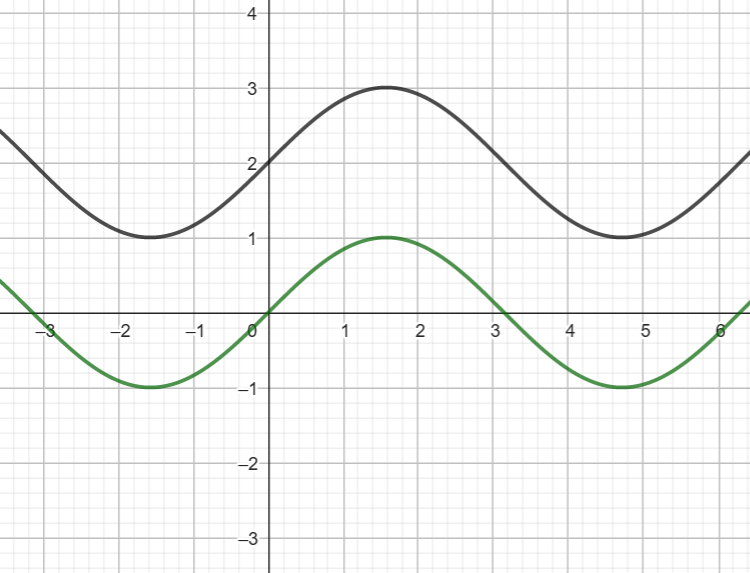 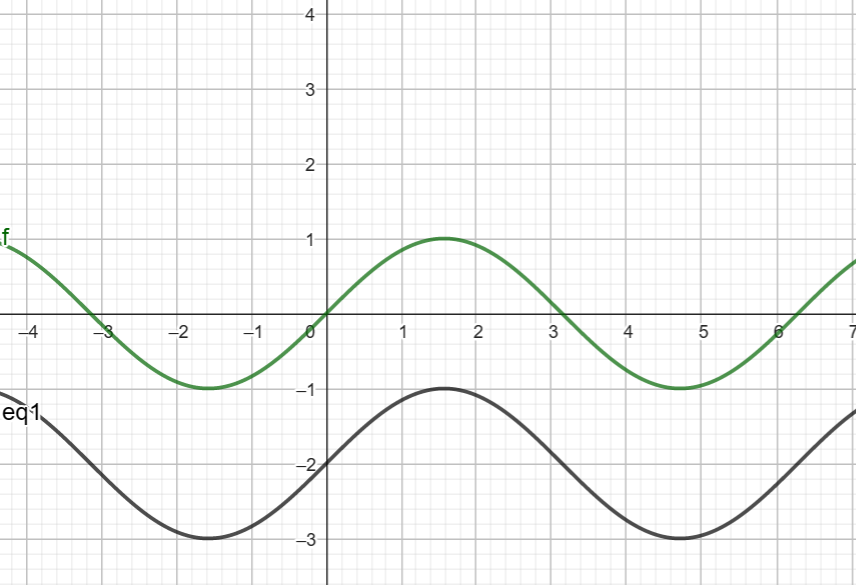 Add 2 to x in ‘y = something’
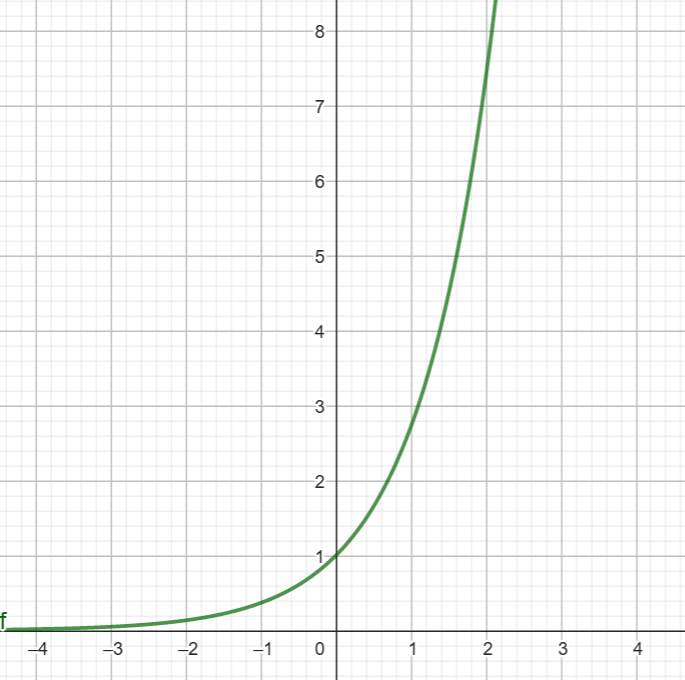 Add 2 to the ‘something’ in y = something
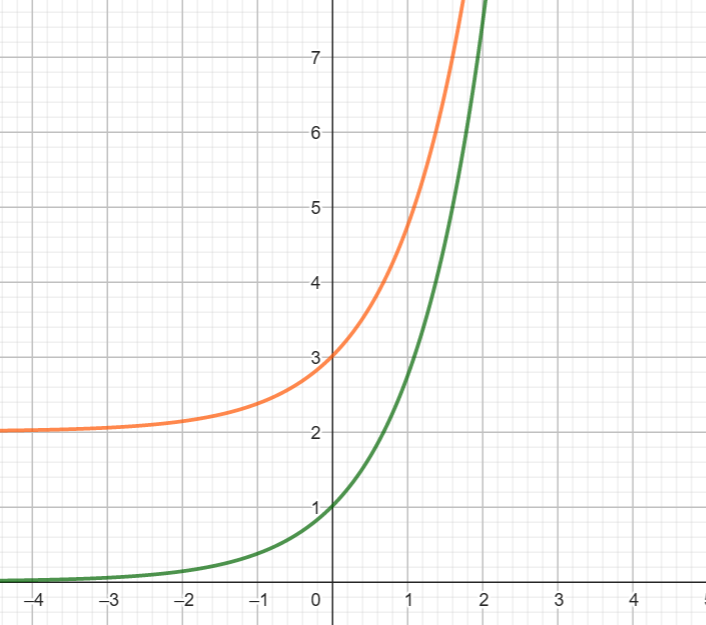 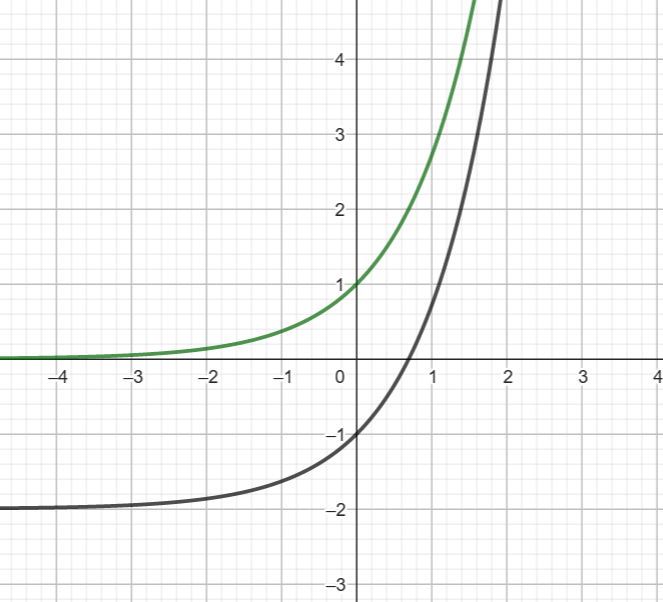 Add 2 to x in ‘y = something’
Function machines
Function machines
Subtract from 8
x
y
y
Add 3
Squared
x
Functions in mathematics and in real contexts
Varying rates of change
How gradient changes is important
Turning points
Inverses and no inverses
Continuous or not continuous
Not usually/always proportional
Not always increasing
Rarely constructed by joining dots
Zeroes on x-axis important
Translations non-ambiguous
Function machines/mapping diagrams rarely give useful information about the function
What learners know
Varying rates or change – speeding up and slowing down
How gradient changes is important – climbing hills
Turning points – area and perimeter puzzles
Inverses and no unique inverses – square roots, undoing binary operations
Continuous or not continuous – staircases
Not usually/always proportional – sharing cake
Not always increasing
Rarely constructed by joining dots – very small changes
Zeroes on x-axis important – repeated subtraction sequences
Translations non-ambiguous - 
Function machines/mapping diagrams rarely give useful information about the function – functions found on calculators
Emphasising a positive constant gradient
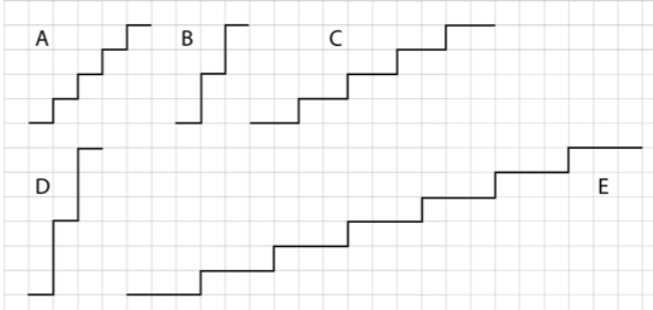 Why bother about constant gradients (apart from in proportional contexts)?
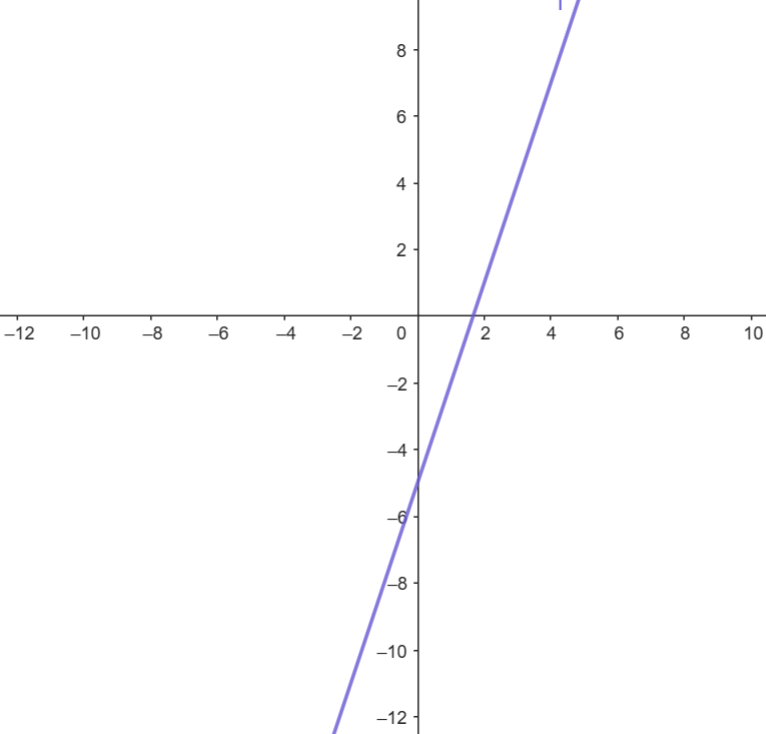 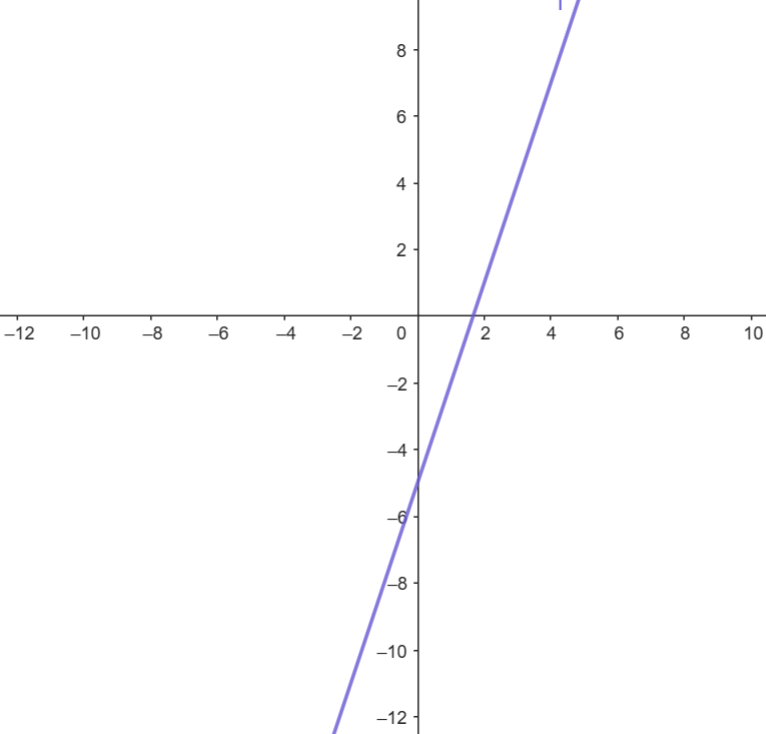 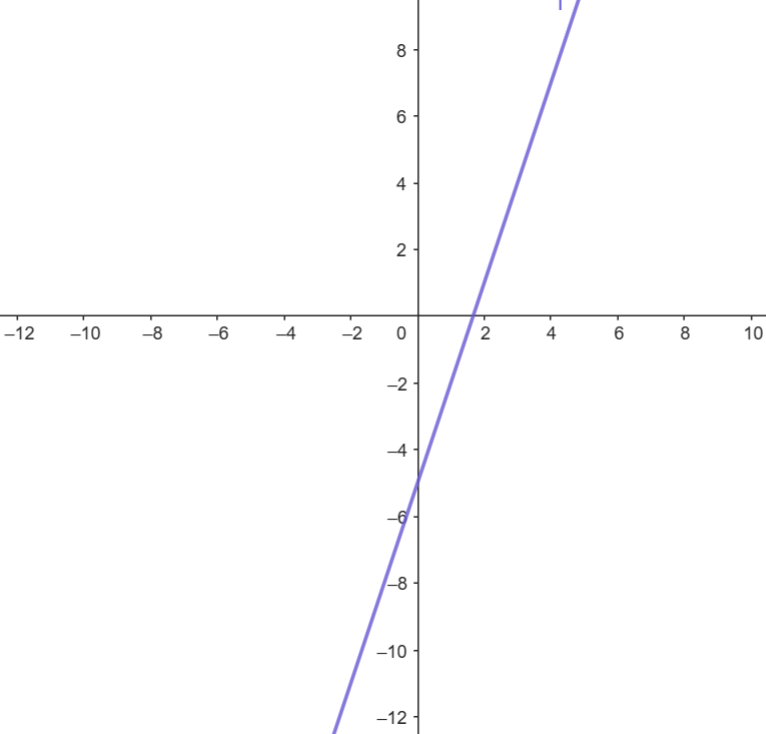 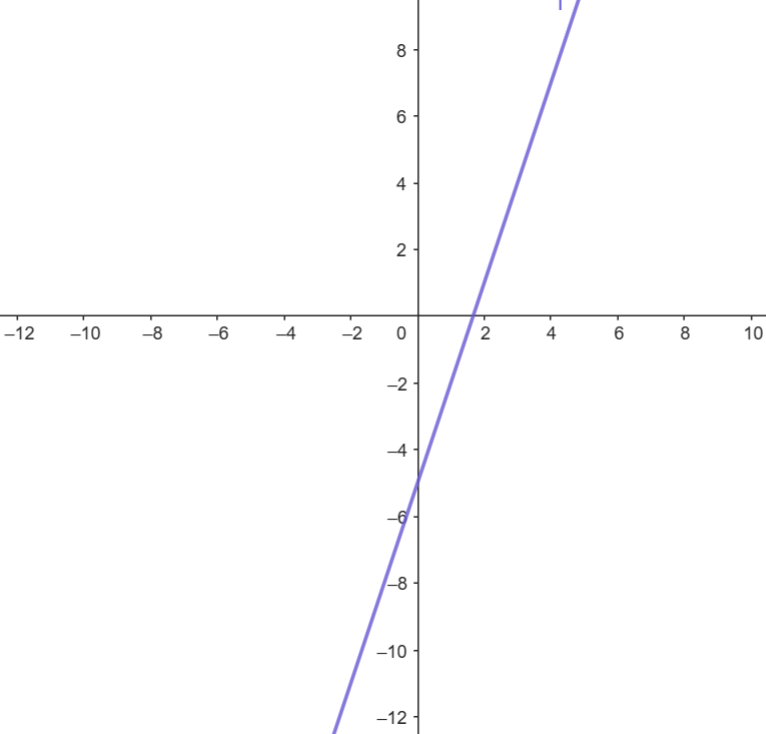 What best describes the highlighted section of the graph?
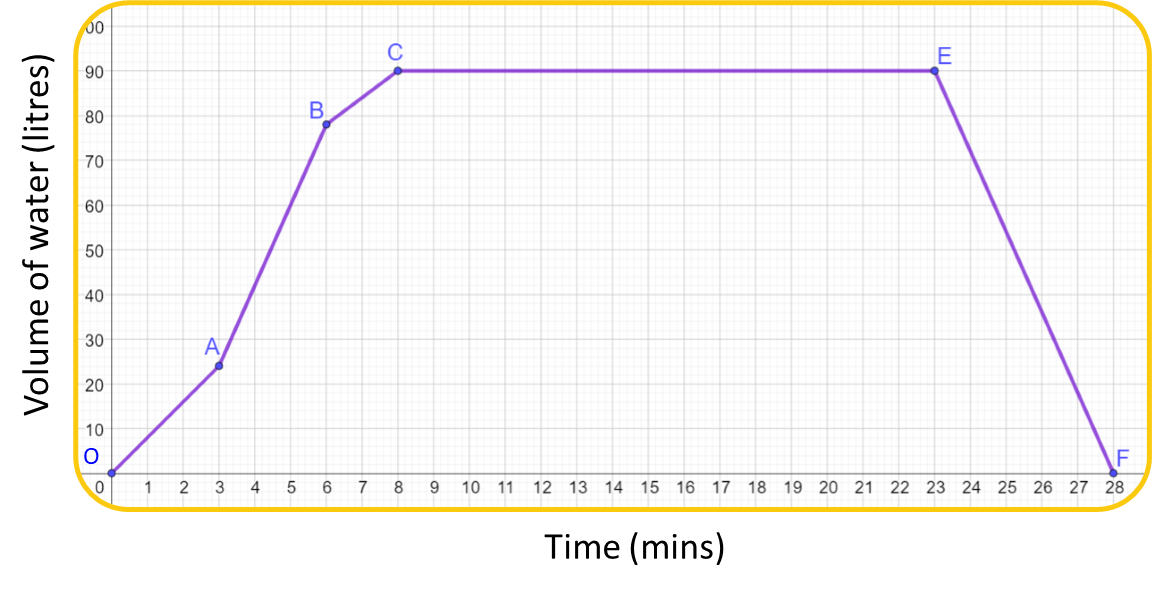 Emptying
Filling slowest
Filling fastest
Not filling or emptying
What best describes the highlighted section of the graph?
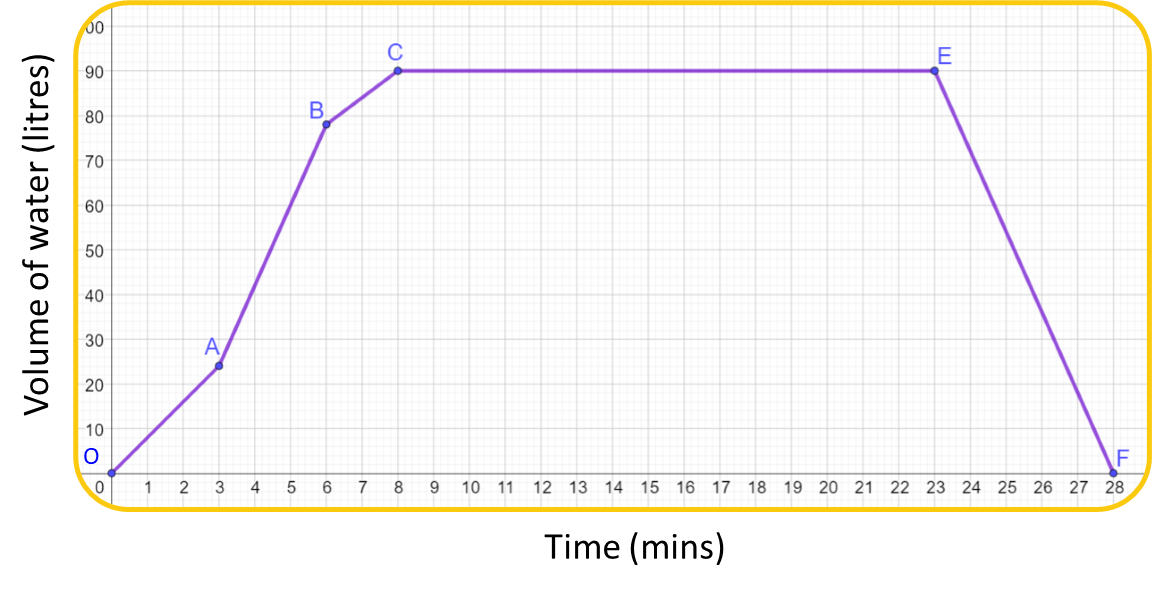 Emptying
Filling slowest
Filling fastest
Not filling or emptying
Piecewise relationships can describe values increasing and decreasing.

Work out the gradient for each of the sections marked.
What does this tell you about the rate and direction of water flow?
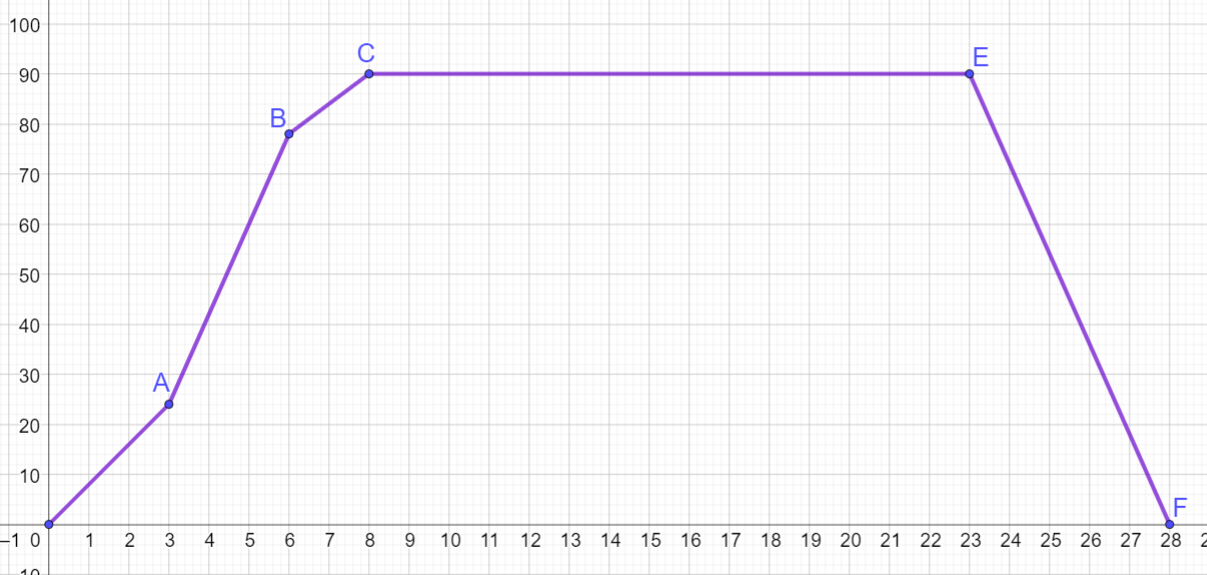 Volume of water (litres)
Time (mins)
The sketch graph shows the depth of water in a container over time.

Which option best describes how the depth is changing?
Depth
Time
Depth increasing at a constant rate
Depth increasing more and more slowly
Depth decreasing at a constant rate
Depth increasing more and more quickly
The sketch graph shows the depth of water in a container over time.

Which option best describes how the depth is changing?
Depth
Time
Depth increasing at a constant rate
Depth increasing more and more slowly
Depth decreasing at a constant rate
Depth increasing more and more quickly
The sketch graph shows the depth of water in a container over time.

Which option best describes how the depth is changing?
Depth
Time
Depth increasing at a constant rate
Depth increasing more and more slowly
Depth decreasing at a constant rate
Depth increasing more and more quickly
The containers below are filled with water at the same rate.
Sketch a depth-time graph for each.
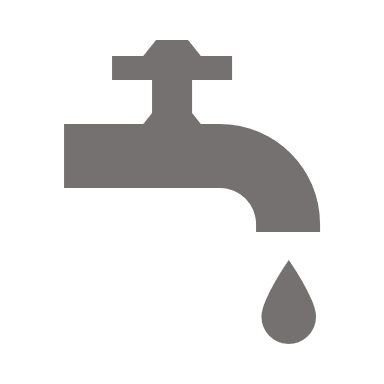 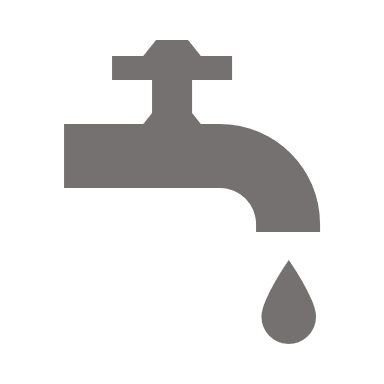 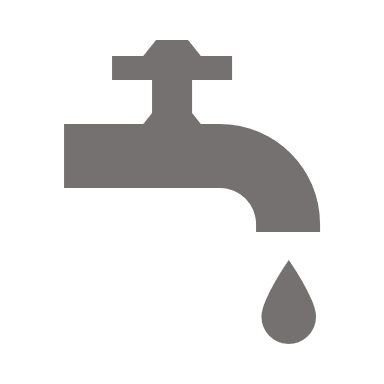 Hint: Think about how fast the depth of water is changing at the beginning, middle and end.
When is linearity helpful?
Proportionality (always go through origin)
Approximating rate of change
Building polynomials from linear factors
Insert interaction about gradient of curves
Maxbox and Maxfield??
Problems with KS3 focus on linear relations
Usually increasing
Usually introduced by joining points
Gives wrong impression about inverse functions
Gives wrong impression about continuity of functions
Constant rate of change
Ambiguous about direction of translations
Confuses relative importance of x and y intercepts
Ignores early experiences with number relations and equations
Suggestion
KS3 could include graphing of familiar situations of all kinds from KS1&2
KS3 could include consideration of graphs many contexts within and outside mathematics itself, that are familiar and have the critical features of functions
Linearity is a toolkit that codifies proportional relationships and contributes simplifications for dealing with more complex relations.